Doa Penjagaan Misi
Abba Bapa, kami berdoa untuk misionari Oreo dan isterinya serta anak mereka, yang sedang menyebarkan Injil di suatu tempat yang jauh di Asia Timur. Mereka baru mendirikan sebuah pusat pelayanan tempatan yang menyediakan akomodasi bagi pesakit barah dari latar belakang M. Kami berdoa agar Roh Kudus memenuhi hati Oreo dan isterinya dengan
1/3
Doa Penjagaan Misi
hati Kristus saat mereka berbual dan menjalin hubungan dengan para pesakit. Kami berdoa supaya Tuhan Yesus Kristus secara pribadi menampakkan diri kepada para pesakit M dan membimbing mereka mengenal Jalan, Kebenaran dan Kehidupan keselamatan kekal. Semoga munculnya banyak Nikodemus hari kini yang sudi menjadi murid Kristus. Oreo
2/3
Doa Penjagaan Misi
sedang mengajar surat-surat Paulus dalam Perjanjian Baru di dalam satu kelompok kecil. Kami mohon Roh Kudus membuka mata rohani para peserta untuk memahami erti Injil dan Firman. Dalam nama Tuhan Yesus Kristus, Amin.
3/3
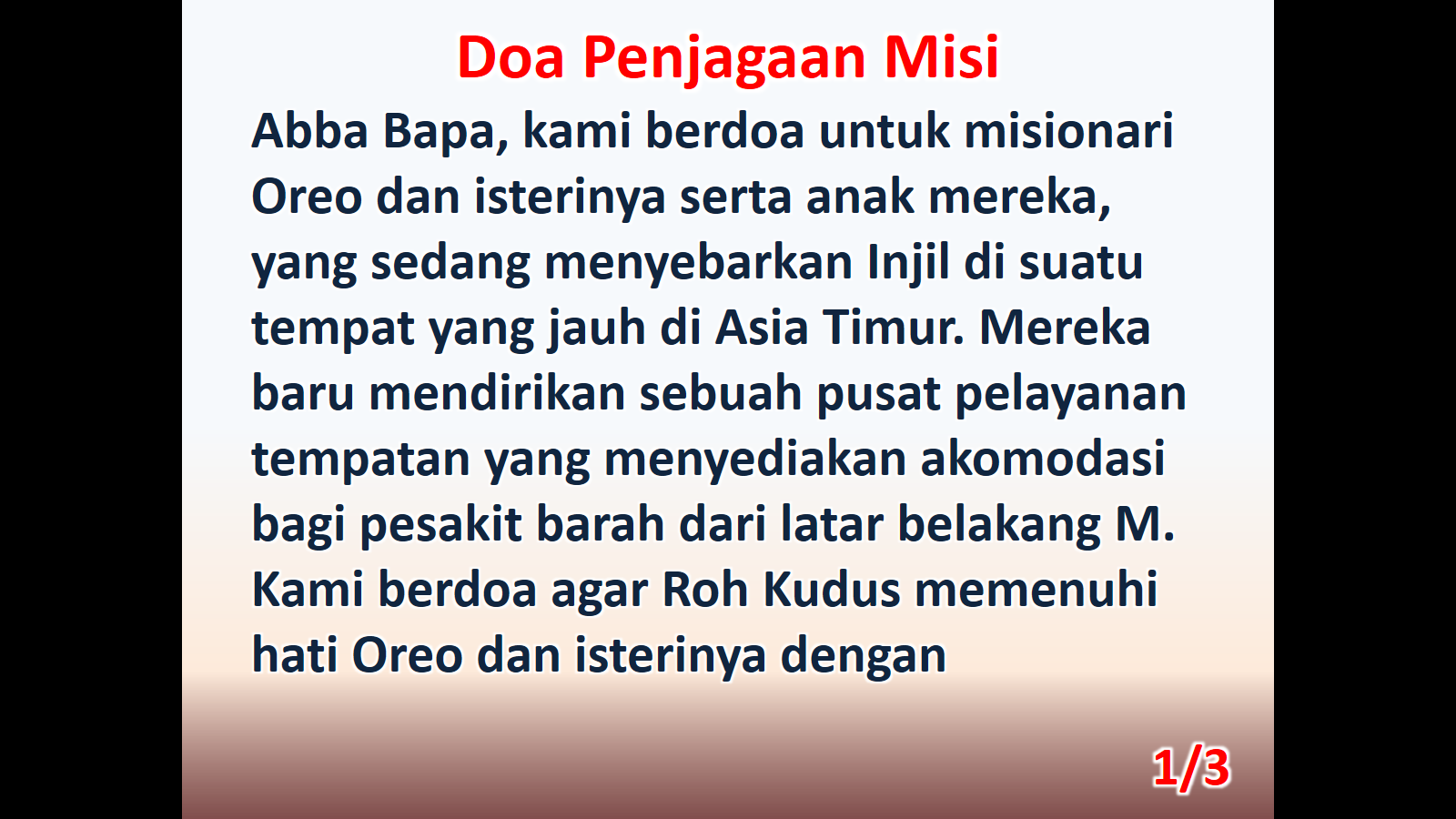 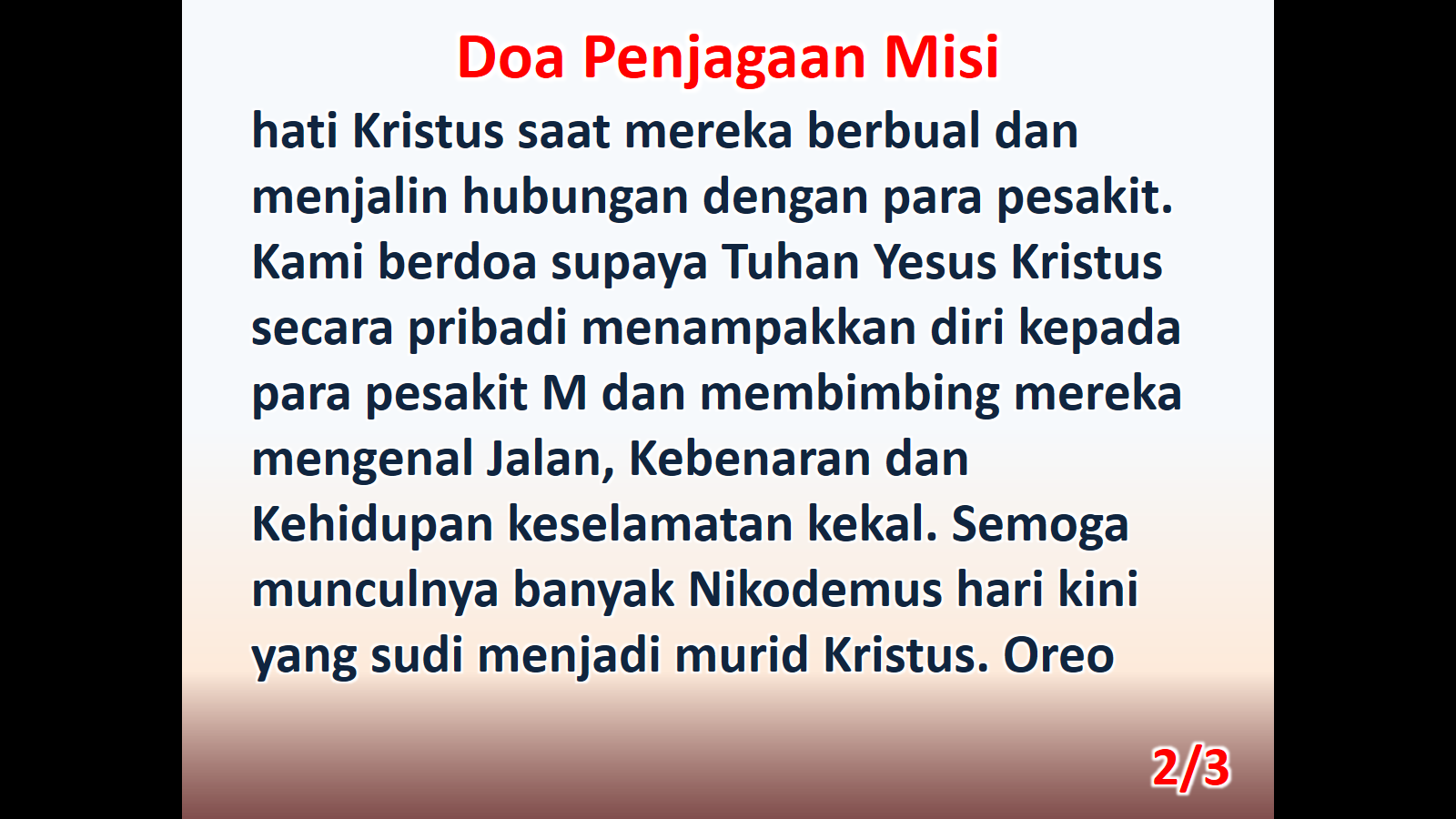 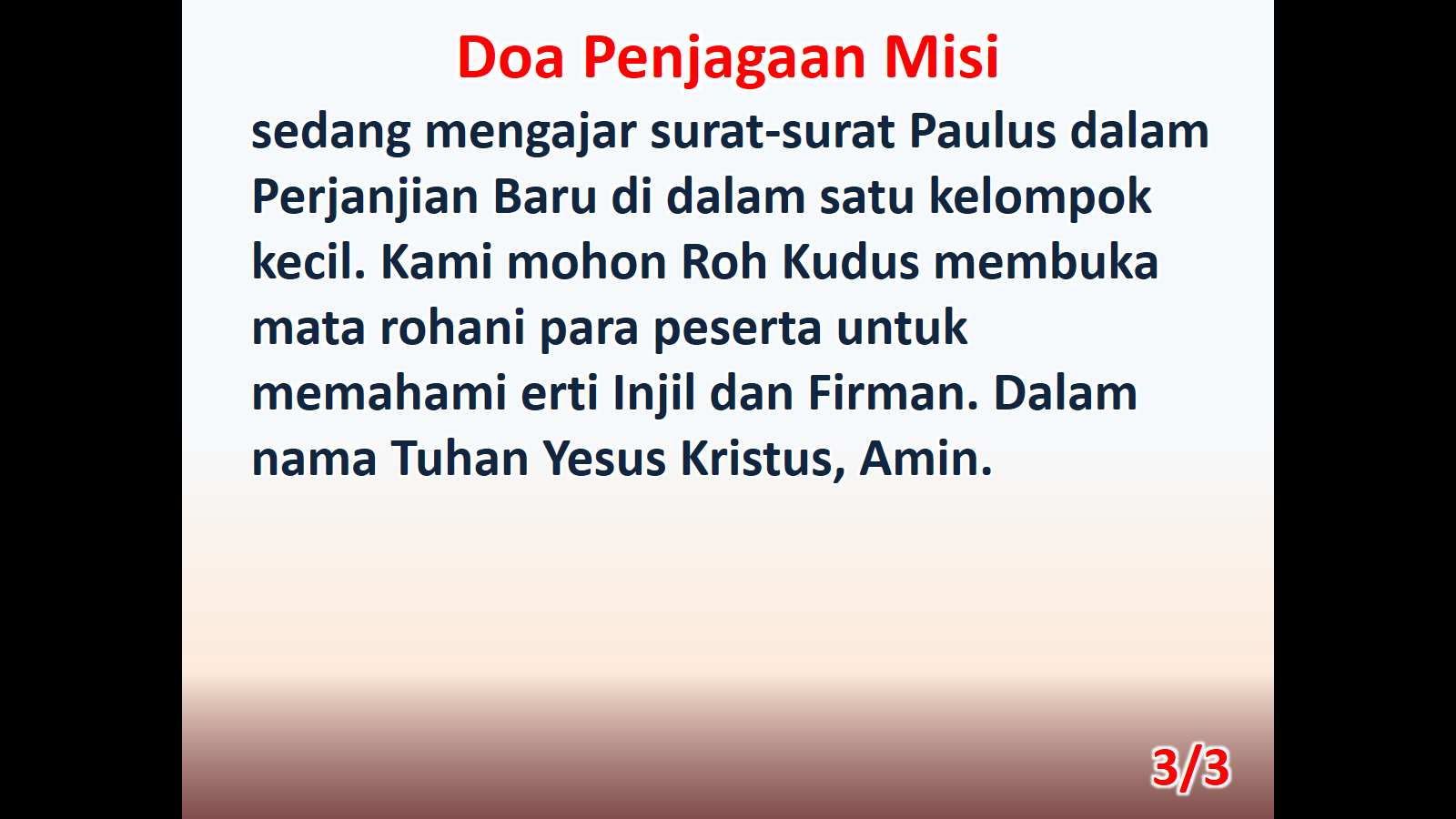